ˇ
Crni tulipan
Alexsandre Dumas
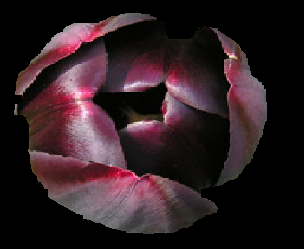 O pisatelju
Bil je otrok francoskega generala Thomasa-Alexandra Dumasa.

Njegov oče je umrl, ko je Dumas imel komaj štiri leta. 

Zanj skrbela le mati, ki pa sama ni zmogla plačevati šolanja. Zato mu je kupovala razne knjige in s tem je Alexandre pridobil besedni zaklad
1. februarja 1840 se je poročil s francosko igralko Marguerite-Joséphine Ferrand

Imel pa je štiri nezakonske otroke 
Ko je dopolnil 25 let, se je preselil v Pariz

V Parizu je začel pisati razne članke za časopise in gledališke igre, v katerih je tudi sam nastopal
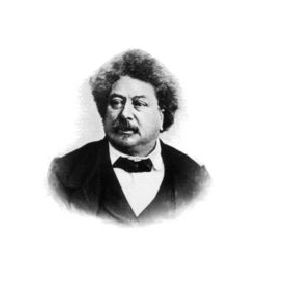 Po uspešnih gledaliških igrah pa je začel pisati romane, predvsem zgodovinske in herojske.

Njegova najbolj znana dela so: Grof Monte Cristo,Trije mušketirji, Dvajset let pozneje, Mož z železno masko, Črni tulipan
24.julij.1802- 5.december 1870
Kaj vse se je dogajalo ?
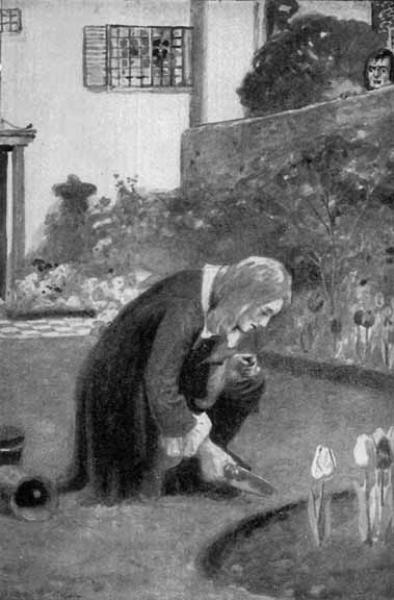 Brata De Witt pošljeta pismo Corneliusu  
 Umor bratov
Razpis  100.000 goldinarjev za črni tulipan brez napake
Trije  zaplodki 
Sosed Bokstel uspešnega vrtnarja opazuje
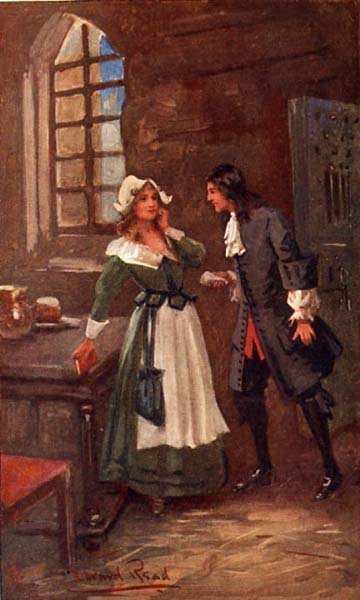 Bokstel izda  Corneliusa
Corneliusa odvedejo v Haag
Doživljenska obsodba 
Spozna svojo ljubezen Rozo, ječarjevo hči
Rosa vzgaja črni tulipan 
Barleansis jima sledi tudi tam
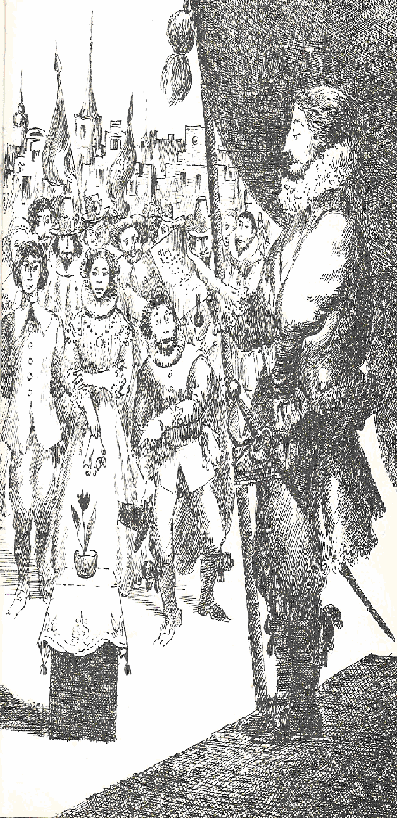 Tulipan je ukraden 
Rosa gre za tatom
V mestu cvetlic dokaže lasništvo 
Osvobodi Corneliusa 
 TULIPA NIGRA ROSA BARLAENSIS
Skupaj  srečno zaživita
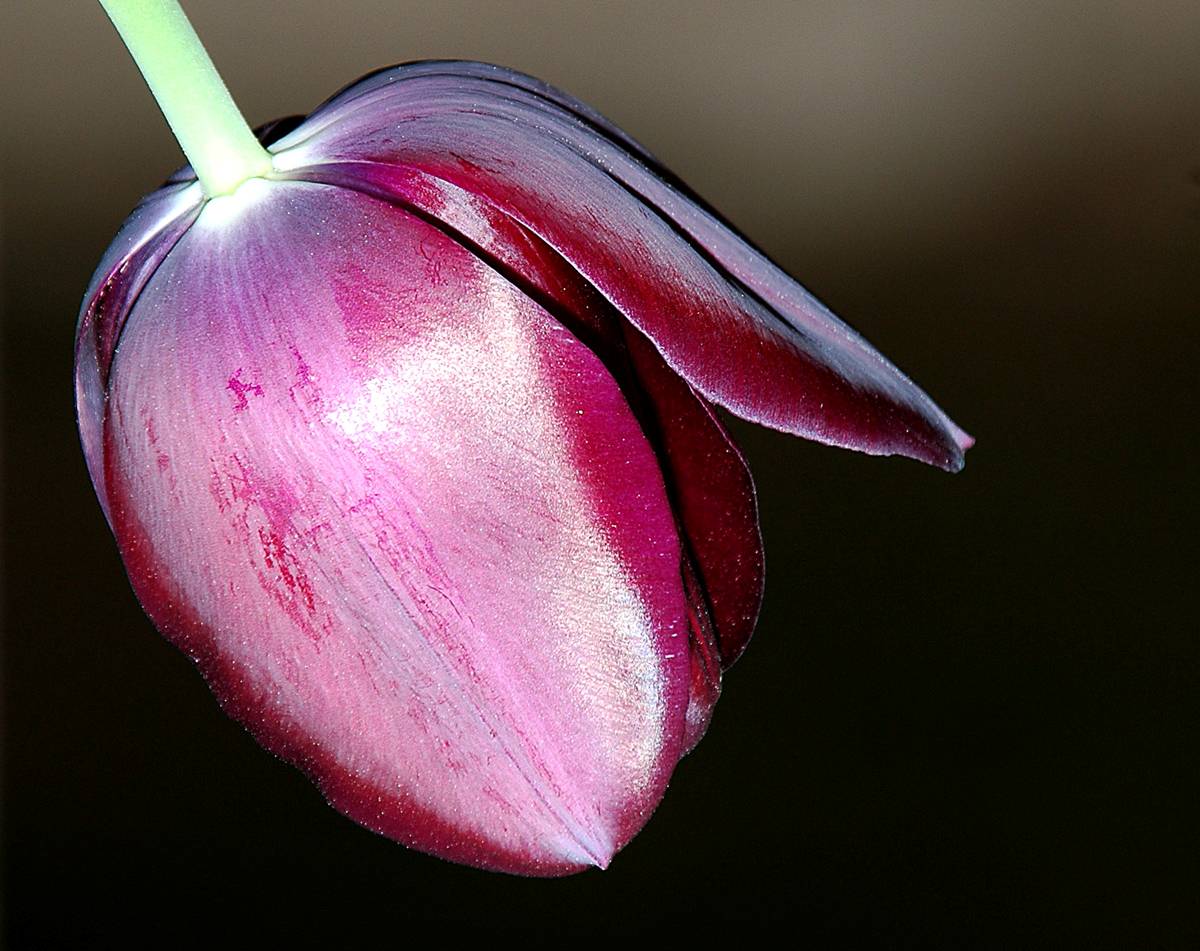 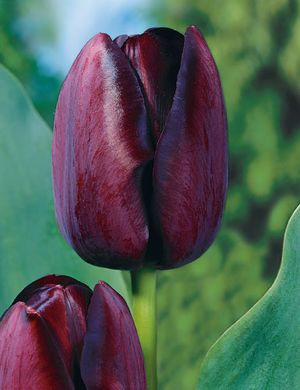 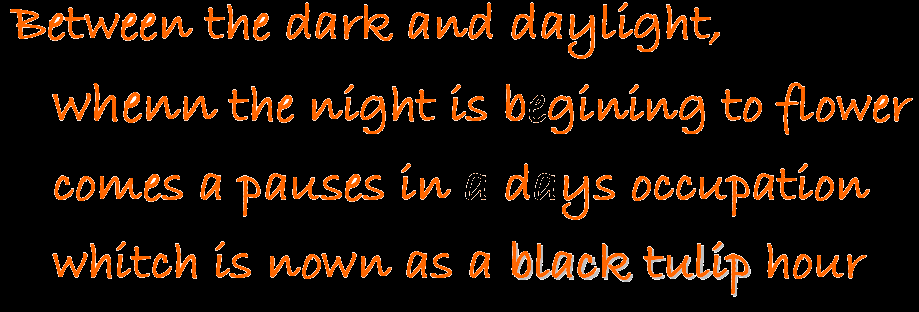 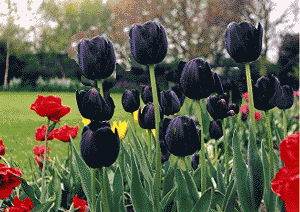